MeasureCamp VI*NIX for ETL
(Using Scripting to Automate Data Cleaning & Transformation)

Andrew Hood@lynchpin
Is this a 1970s tribute presentation?
14 March 2015
© Lynchpin Analytics Limited, All Rights Reserved
2
Why is *NIX relevant to analytics?
Most input data is crap. And increasingly large.
Requires data processing:
Sequences of transformations
Reproducibility
Flexibility
14 March 2015
© Lynchpin Analytics Limited, All Rights Reserved
3
Do I have it/how do I get *NIX?
You might have it already:
Max OS X, Android, …
Linux
Stick on an old PC
E.g. http://www.ubuntu.com/
12 months free on AWS
http://aws.amazon.com/free/
Windows
MinGW/MSYS ports of all the common command line tools
http://www.mingw.org/
14 March 2015
© Lynchpin Analytics Limited, All Rights Reserved
4
3 Key UNIX Principles
Small is Beautiful
Everything is a Filter
Silence is Golden
14 March 2015
© Lynchpin Analytics Limited, All Rights Reserved
5
Principle 1: Small is Beautiful
A UNIX command does one simple thing efficiently
ls: lists files in the current directory
cat: concatenates files together
sort: er, sorts stuff
uniq: de-duplicates stuff
grep: search/filter on steroids
sed: search and replace on steroids
awk: calculator on steroids
14 March 2015
© Lynchpin Analytics Limited, All Rights Reserved
6
In contrast to…
One tool that does lots of things badly.
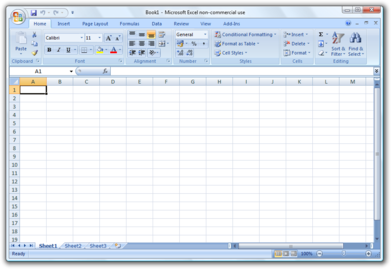 14 March 2015
© Lynchpin Analytics Limited, All Rights Reserved
7
Learning Curve Disclaimer
Commands are named to minimise typing (not deliberately maximise obfuscation!)
ls = list
mv = move
cp = copy
pwd = present working directory

man [command] is your friend – the manual pages
E.g. man ls
14 March 2015
© Lynchpin Analytics Limited, All Rights Reserved
8
Principle 2: Everything is a Filter
Pretty much every command can take an input and generate an output based on that input.
This is rather good for data processing!
Key punctuation:
| chains output of one command to input of the next
> redirects output to a file (or device)
Example:
cat myfile.txt | sort | uniq > sorted-and-deduplicated.txt
14 March 2015
© Lynchpin Analytics Limited, All Rights Reserved
9
Terry Pratchett Tribute Slide
How to remember what pipes and redirection do
Source: alt.fan.pratchett (yes, USENET)
A better LOL:
C|N>K
Coffee (filtered) through nose (redirected) to keyboard
14 March 2015
© Lynchpin Analytics Limited, All Rights Reserved
10
Key Principle 3: Silence is Golden
Commands have 3 default streams:
STDIN: text streaming into the command
STDOUT: text streaming out of the command
STDERR: any errors or warnings from running the command
If a command completes successfully you get no messages
No “Done.”, “15 files copied” or “Are you sure?” prompts!
14 March 2015
© Lynchpin Analytics Limited, All Rights Reserved
11
Example 1: Quick Line/Field Count
How big are these massive compressed Webtrends Logs for December 2014?

% zcat *2014-12*.log.gz | wc -l
1514139

And how many fields are there in the file?

% zcat *.log.gz | head -n5 | awk '{ print NF+1 }'
20
19
19
19
19
14 March 2015
© Lynchpin Analytics Limited, All Rights Reserved
12
Example 1: Quick Line/Field Count
Why 20 fields in the first line and 19 in the rest?
% zcat *2014-12*.log.gz | head -n1
Fields: date time c-ip cs-username cs-host cs-method cs-uri-stem cs-uri-query sc-status sc-bytes cs-version cs(User-Agent) cs(Cookie) cs(Referer) dcs-geo dcs-dns origin-id dcs-id

Let’s get rid of that header line and pop into one file:
% zcat *2014-12*.log.gz | grep –v '^Fields' > 2014-12.log
14 March 2015
© Lynchpin Analytics Limited, All Rights Reserved
13
Example 2: Quick & Dirty Sums
How many unique IP addresses in that logfile?
Fields: date time c-ip cs-username cs-host cs-method cs-uri-stem cs-uri-query sc-status sc-bytes cs-version cs(User-Agent) cs(Cookie) cs(Referer) dcs-geo dcs-dns origin-id dcs-id
% cat 2014-12.log | cut -d" " -f3 | sort | uniq | wc -l
    8695

What are the top 5 IP addresses by hits?
%  cat 2014-12.log | cut -d" " -f3 | sort | uniq -c | sort -nr | head -n5
1110 91.214.5.128
 840 193.108.78.10
 730 193.108.73.47
 184 203.112.87.138
 173 203.112.87.220
14 March 2015
© Lynchpin Analytics Limited, All Rights Reserved
14
(A Note on Regular Expressions)
Best learn to love these
. is any character.
\ escapes a character that has a meaning  i.e. \. is a literal full stop
* Matches 0 or more characters
+ Matches 1 or more characters
? Matches 0 or 1 characters
^ Starts With
$ Ends With
[ ] matches a list or group of charcaters (e.g. [A-Za-z] any letter)
( ) groups and captures characters
14 March 2015
© Lynchpin Analytics Limited, All Rights Reserved
15
Example 3: Fixing The Quotes/Date
% cat test.csv
Joe Bloggs,56.78,05/12/2014
Bill Bloggs,123.99,12/06/2014

% sed 's/[[:alnum:] /\.]*/"&"/g' test.csv
"Joe Bloggs","56.78","05/12/2014"
"Bill Bloggs","123.99","12/06/2014“

% sed 's/[[:alnum:] /\.]*/"&"/g' test.csv | sed 's|\(..\)/\(..\)/\(....\)|\3-\2-\1|' 
"Joe Bloggs","56.78","2014-12-05"
"Bill Bloggs","123.99","2014-06-12"
14 March 2015
© Lynchpin Analytics Limited, All Rights Reserved
16
Example 4: Clean & Database Load
cat input.csv \
| grep '^[0-9]' \
| sed 's/,,/,NULL,/g' \
| sed 's/[^[:print:]]//g' \
| psql -c "\copy mytable from stdin with delimiter ','"
14 March 2015
© Lynchpin Analytics Limited, All Rights Reserved
17
Example 5: Basic Scripting
#!/bin/sh

DATE=`date -v -1d +%Y-%m-%d`
SOURCE="input-$DATE.zip"
LOGFILE="$DATE.log"

sftp -b /dev/stdin username@host 2>&1 >>$LOGFILE <<EOF
cd incoming
get $SOURCE
EOF

if [ ! -f "$SOURCE" ]; then
  echo "Source file $SOURCE not found" >> $LOGFILE
  exit 99
fi

unzip $SOURCE

echo "Source file $SOURCE successfully downloaded and decompressed" >> $LOGFILE
14 March 2015
© Lynchpin Analytics Limited, All Rights Reserved
18
Resources
UNIX Fundamentals:
http://freeengineer.org/learnUNIXin10minutes.html
http://www.ee.surrey.ac.uk/Teaching/Unix/
Cheat Sheet:
http://www.pixelbeat.org/cmdline.html
Basic Analytics Applications
http://www.gregreda.com/2013/07/15/unix-commands-for-data-science/
Regular Expressions:
http://www.lunametrics.com/regex-book/Regular-Expressions-Google-Analytics.pdf
http://www.regexr.com/
14 March 2015
© Lynchpin Analytics Limited, All Rights Reserved
19